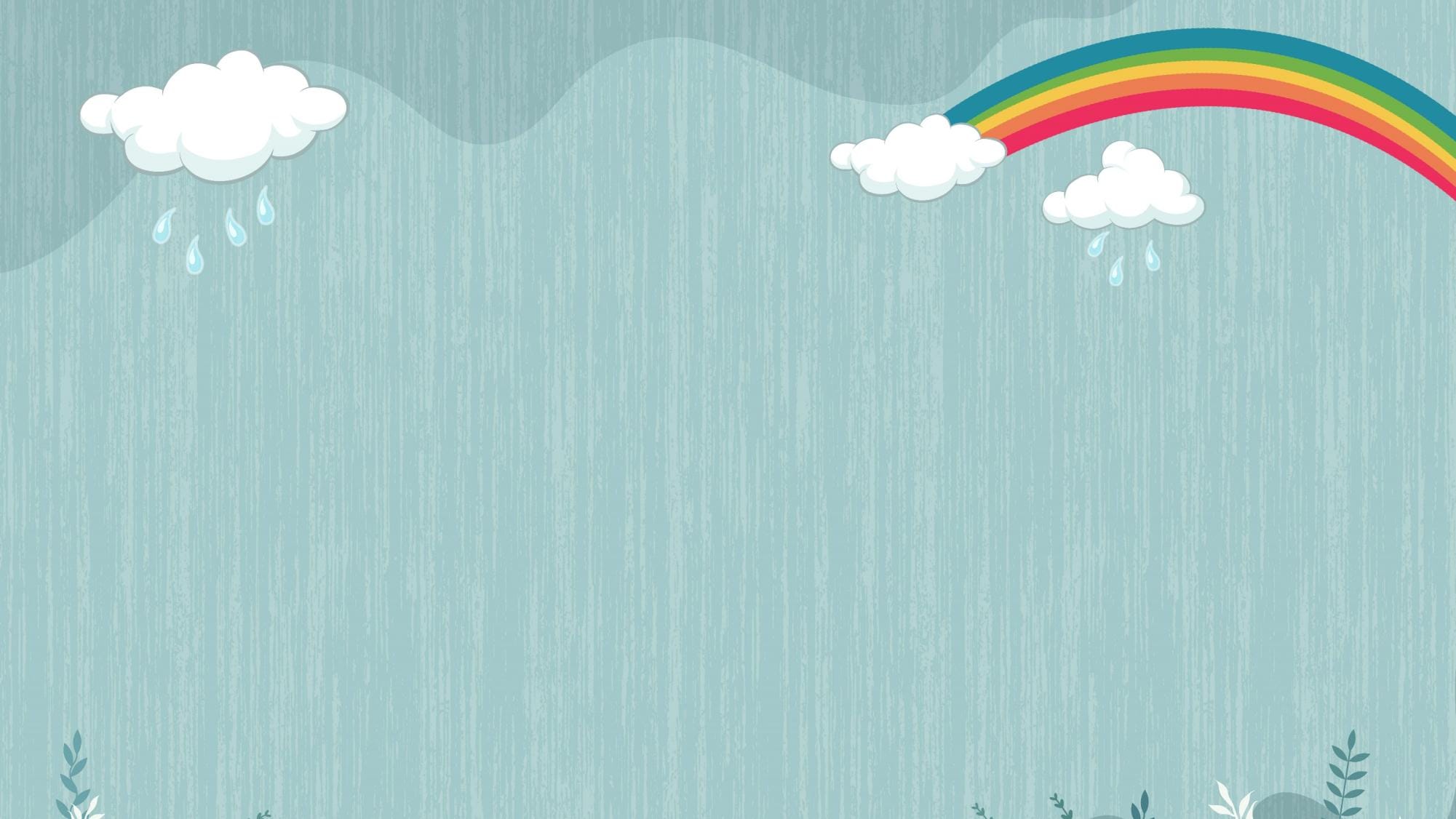 LOGO
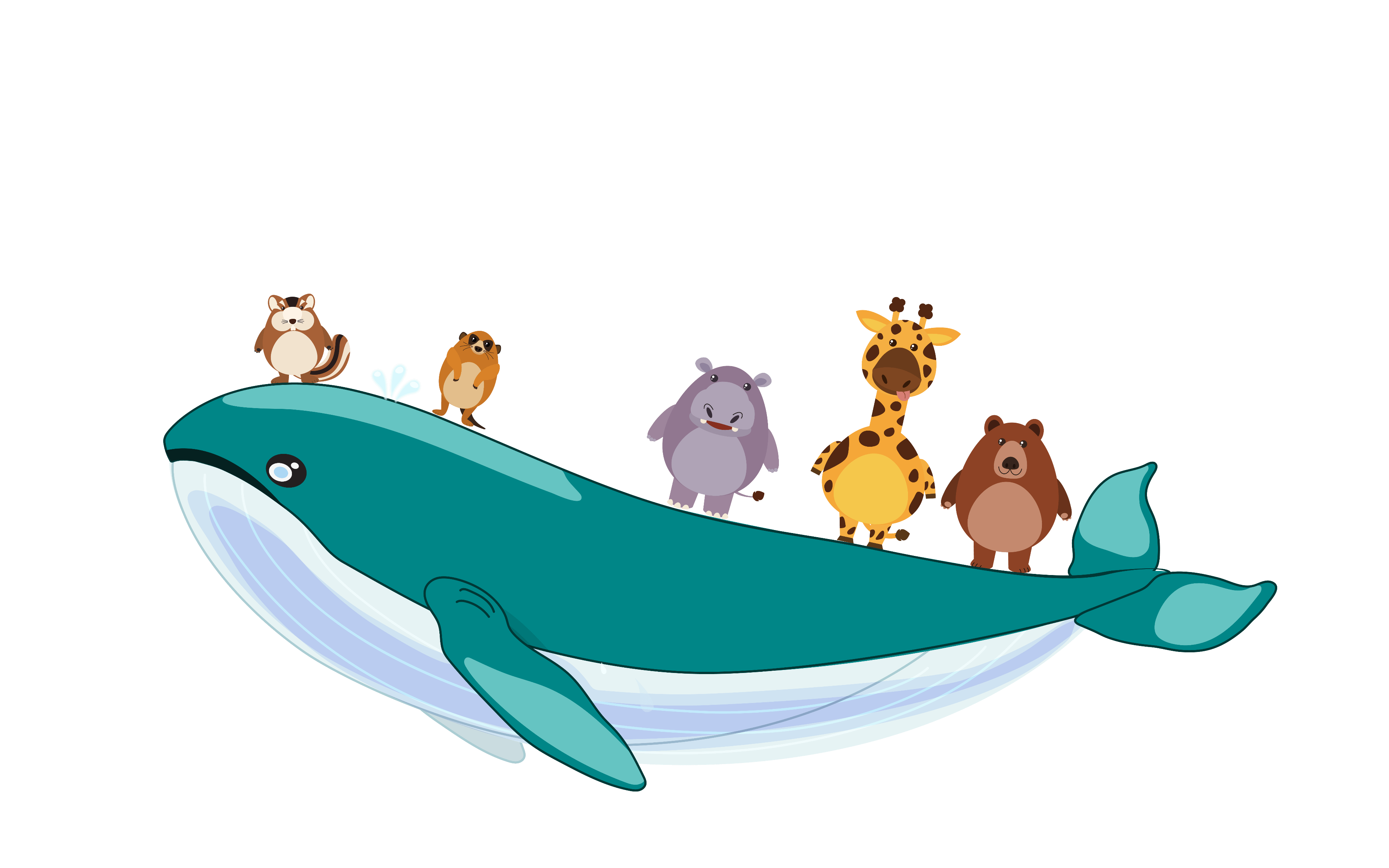 Demo title
Insert the Subtitle of Your Presentation
https://www.freeppt7.com
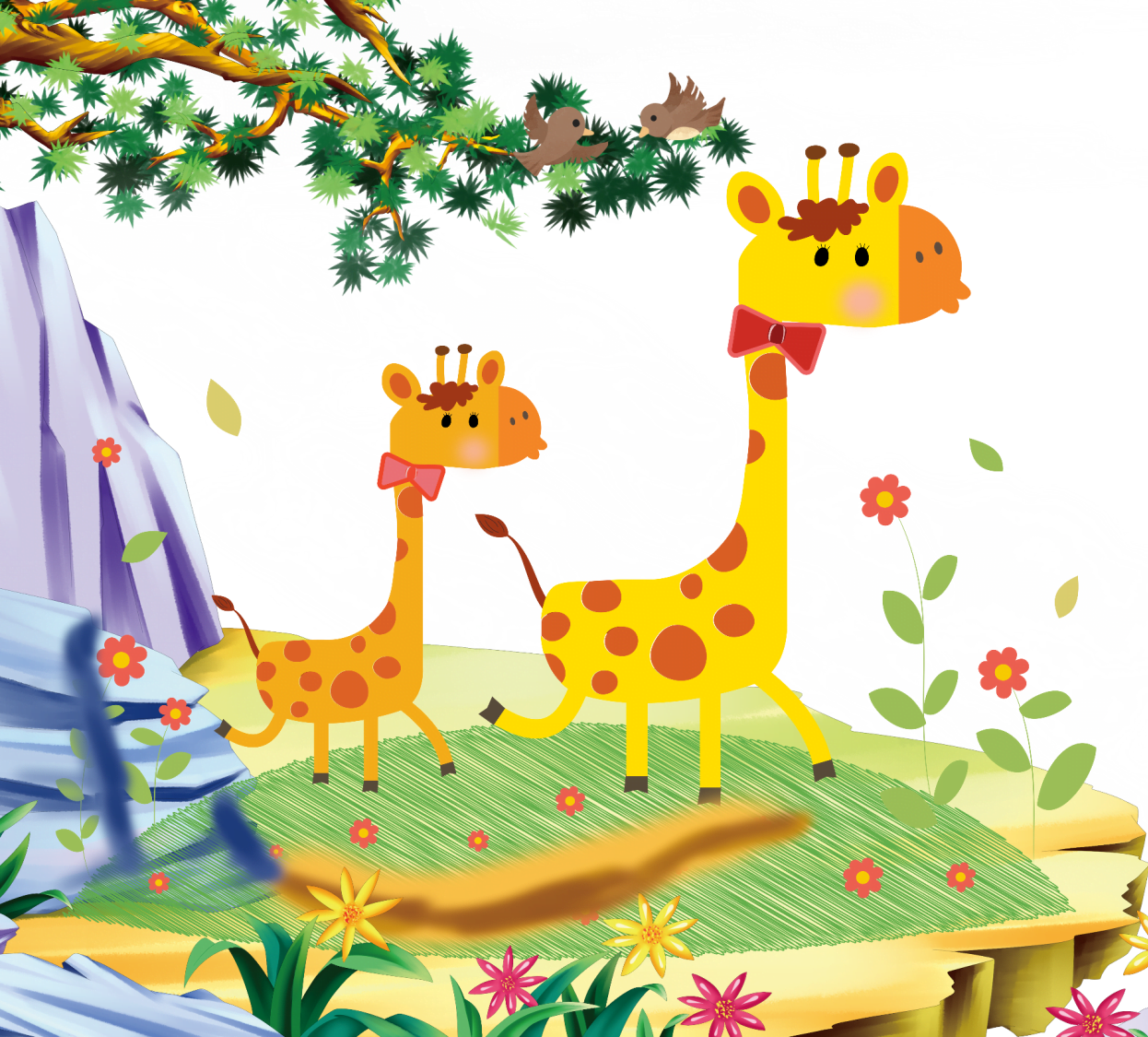 01. Add a title
02. Add a title
03. Add a title
04. Add a title
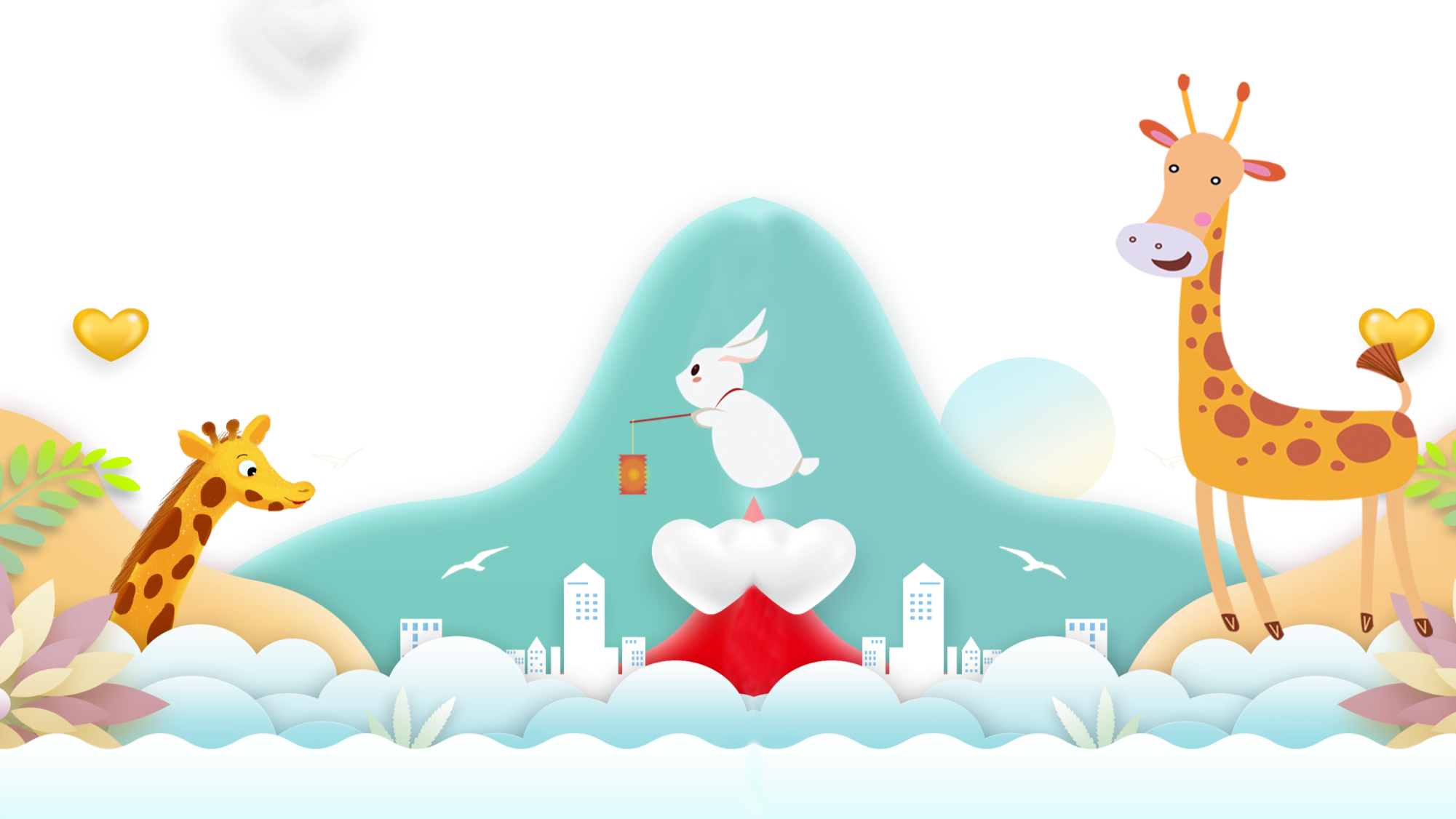 Part one
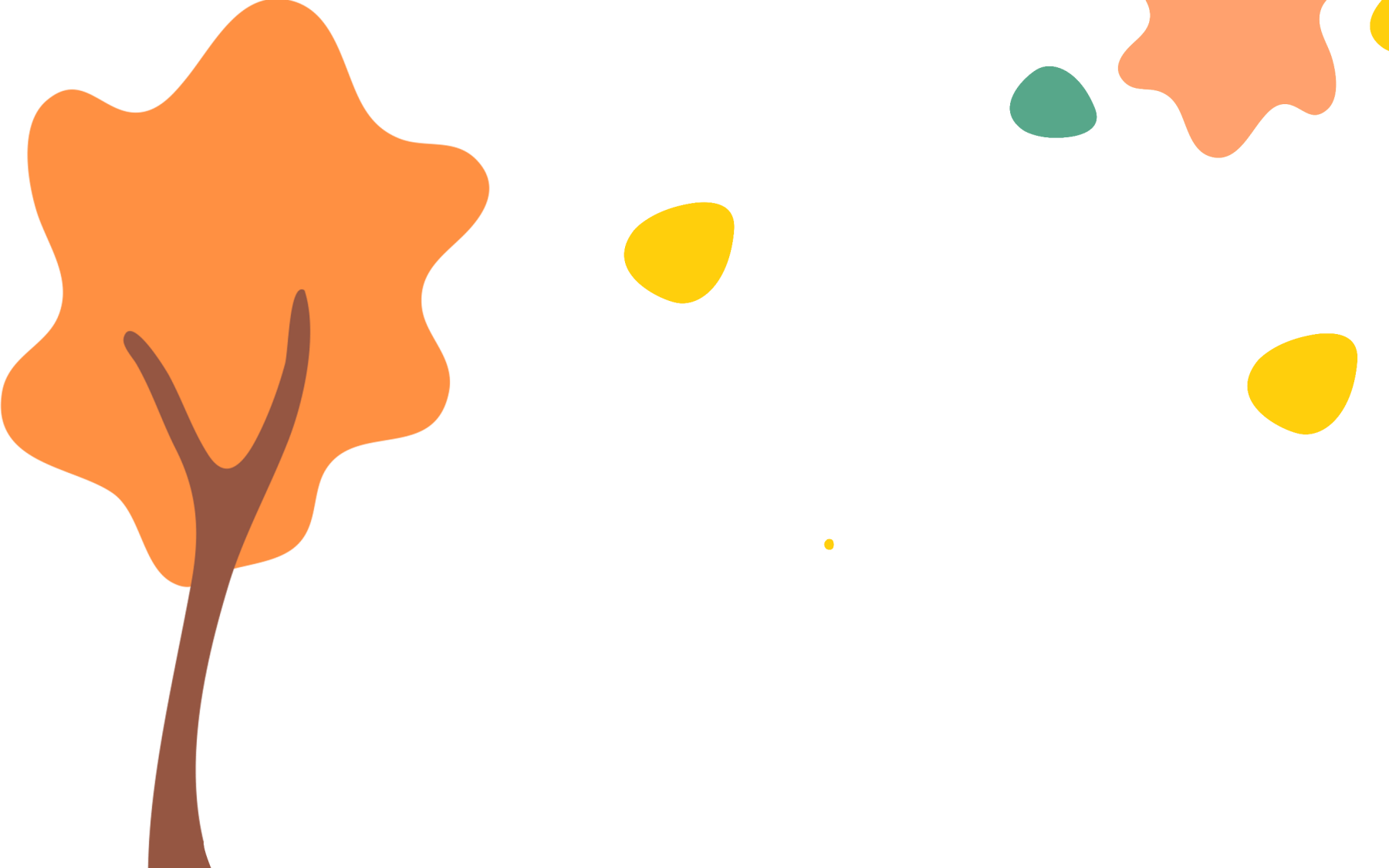 It is a long established fact that a reader will be
distracted by the readable content of a
page when looking at its layout
01
It is a long established fact that a reader will be
distracted by the readable content of a
page when looking at its layout
02
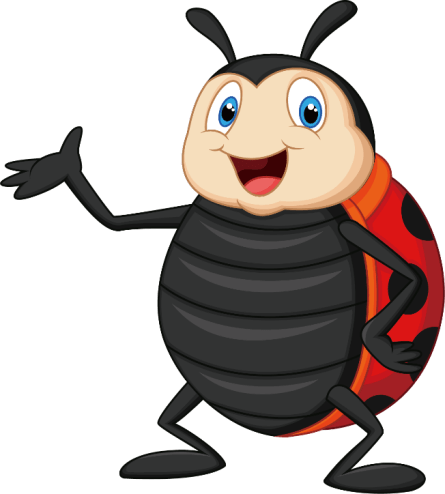 It is a long established fact that a reader will be
distracted by the readable content of a
page when looking at its layout
03
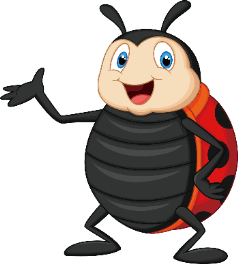 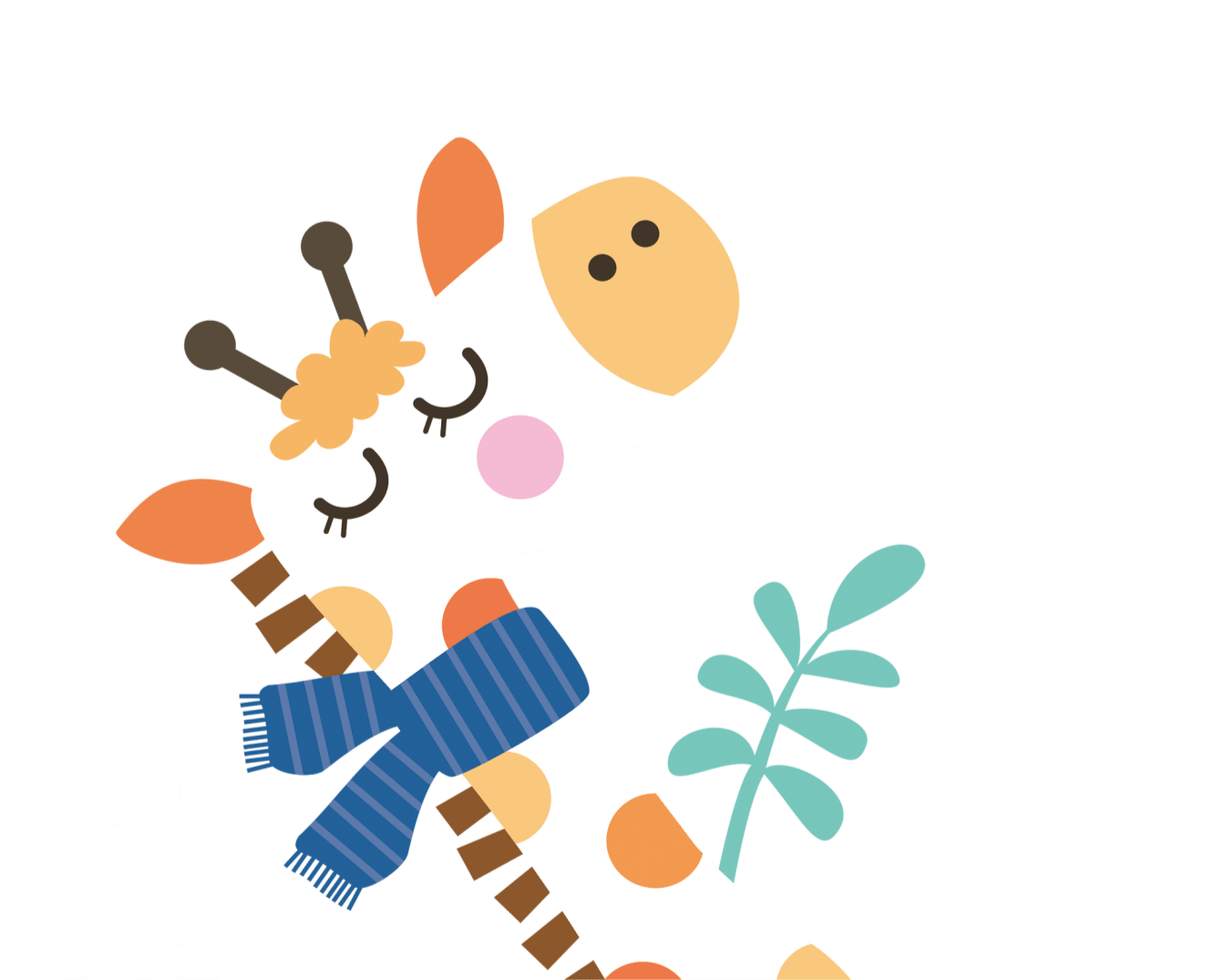 Save your time
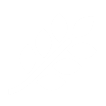 There are many variations of passages
Lorem Ipsum available but the majority
have suffered alteration some form, by
Save your time
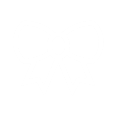 There are many variations of passages
Lorem Ipsum available but the majority
have suffered alteration some form, by
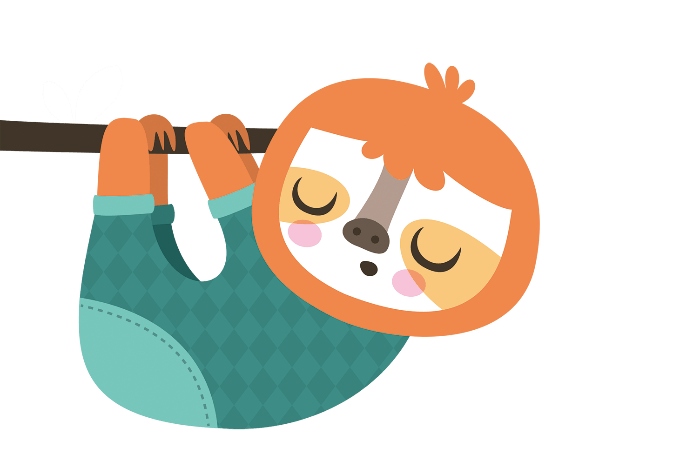 Contrary to popular belief, Lorem Ipsum is not simply random text. It has roots
in a piece of classical Latin literature from 45 BC, making it over 2000 years
old. McClintock, a Latin professor at Hampden-Sydney College in Virginia
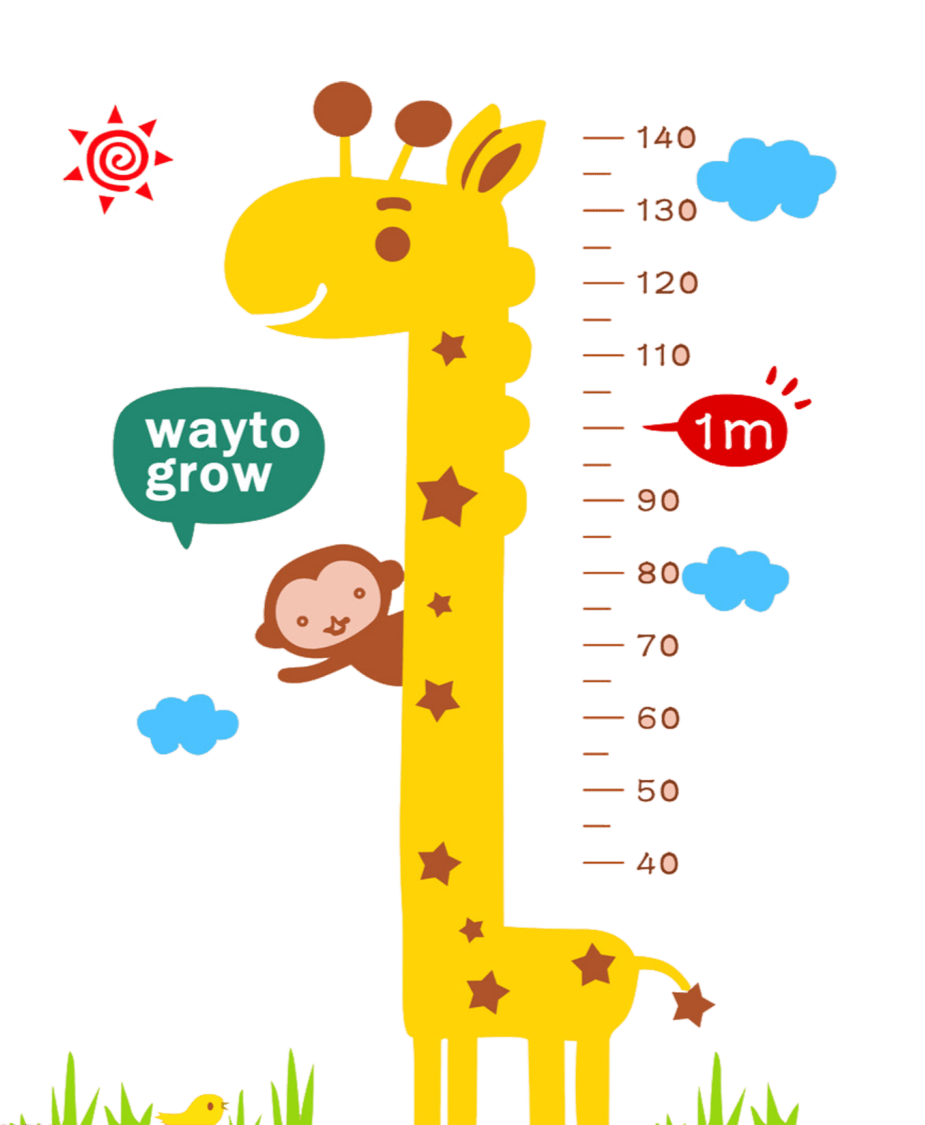 02
It is a long established fact that a reader will be
distracted by the readable content of a
page when looking at its layout
03
It is a long established fact that a reader will be
distracted by the readable content of a
page when looking at its layout
01
It is a long established fact that a reader will be
distracted by the readable content of a
page when looking at its layout
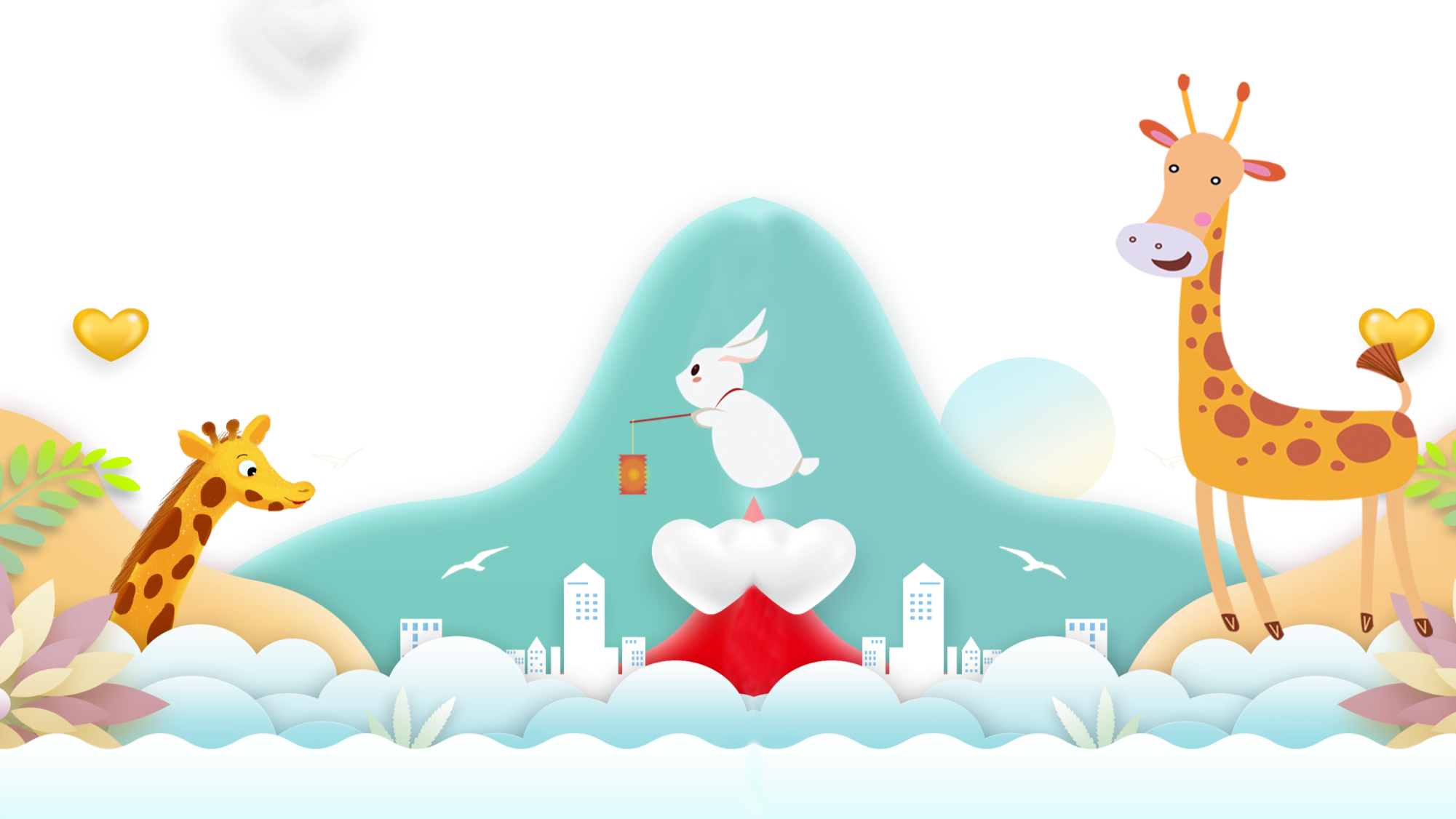 Part two
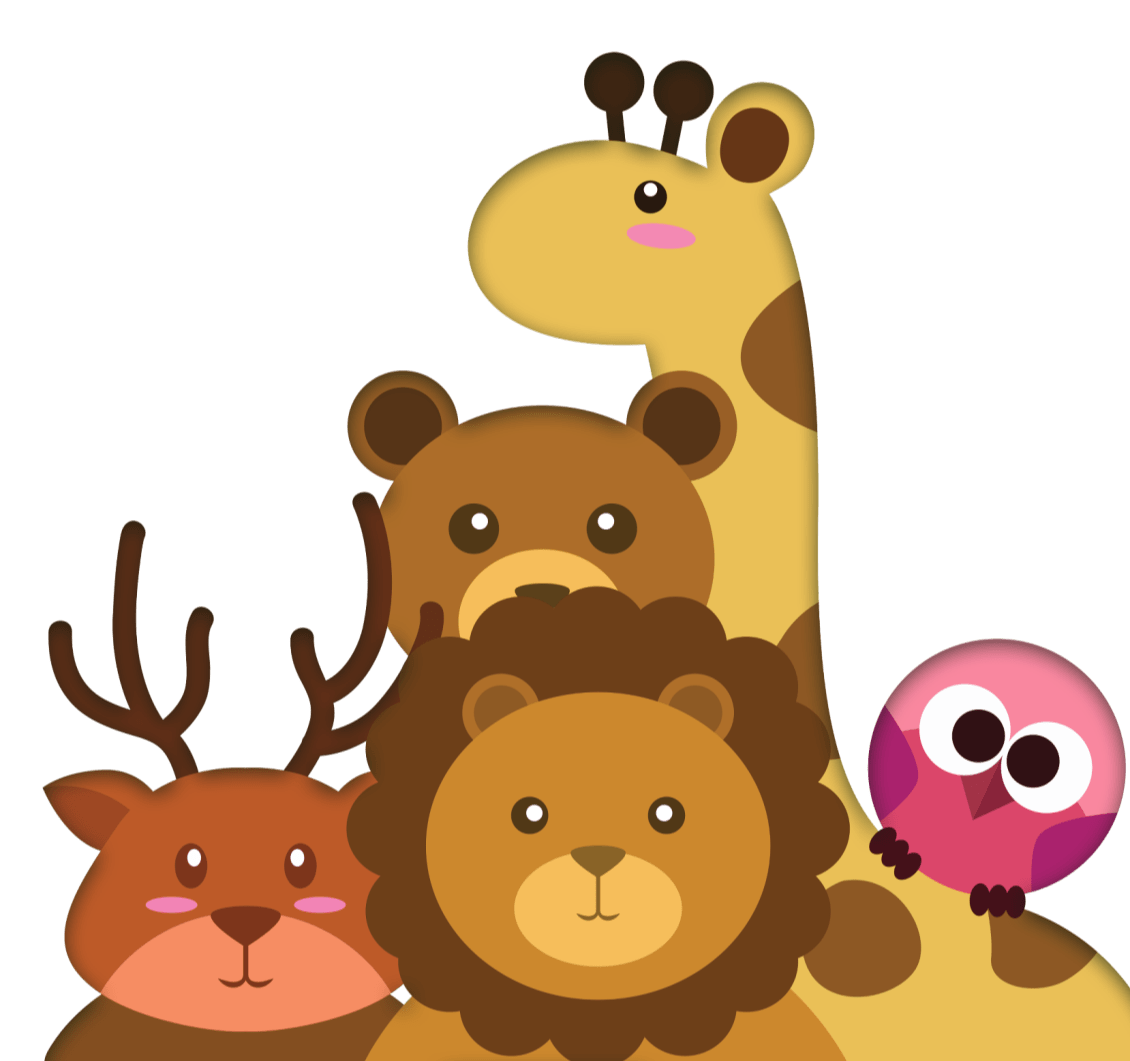 Love your projects
There are many variations of passages of Lorem Ipsum
and but the majority have suffered alteration in some a
injected humour, or randomised words which don’t and
Love your projects
There are many variations of passages of Lorem Ipsum
and but the majority have suffered alteration in some a
injected humour, or randomised words which don’t and
03
It is a long established fact that a reader will be
distracted by the readable content of a
page when looking at its layout
02
It is a long established fact that a reader will be
distracted by the readable content of a
page when looking at its layout
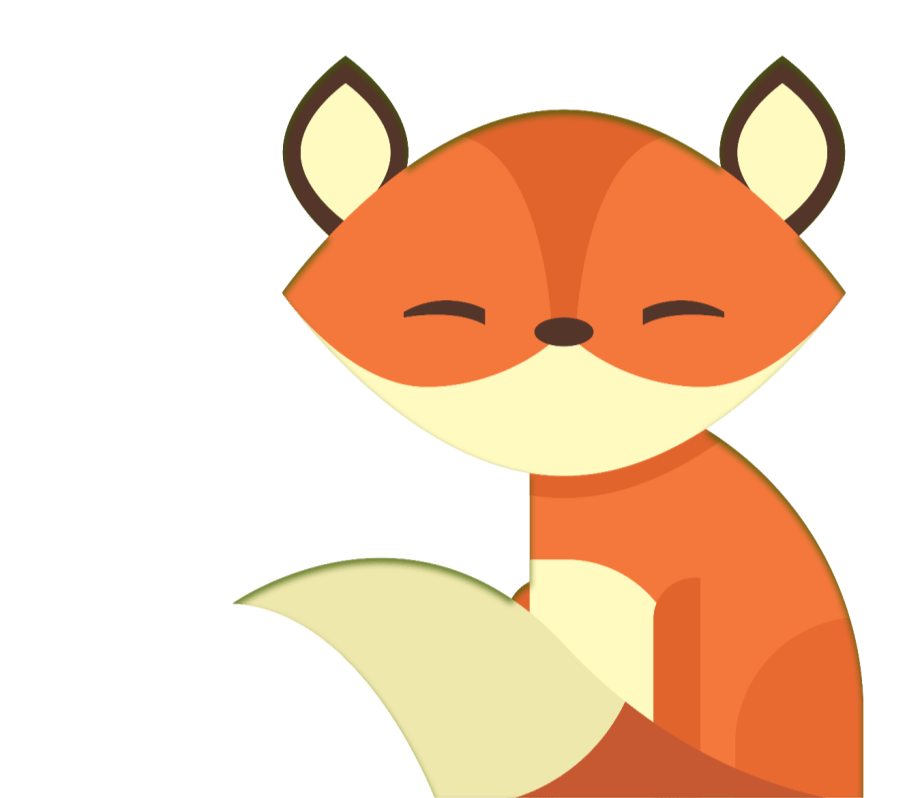 04
It is a long established fact that a reader will be
distracted by the readable content of a
page when looking at its layout
01
It is a long established fact that a reader will be
distracted by the readable content of a
page when looking at its layout
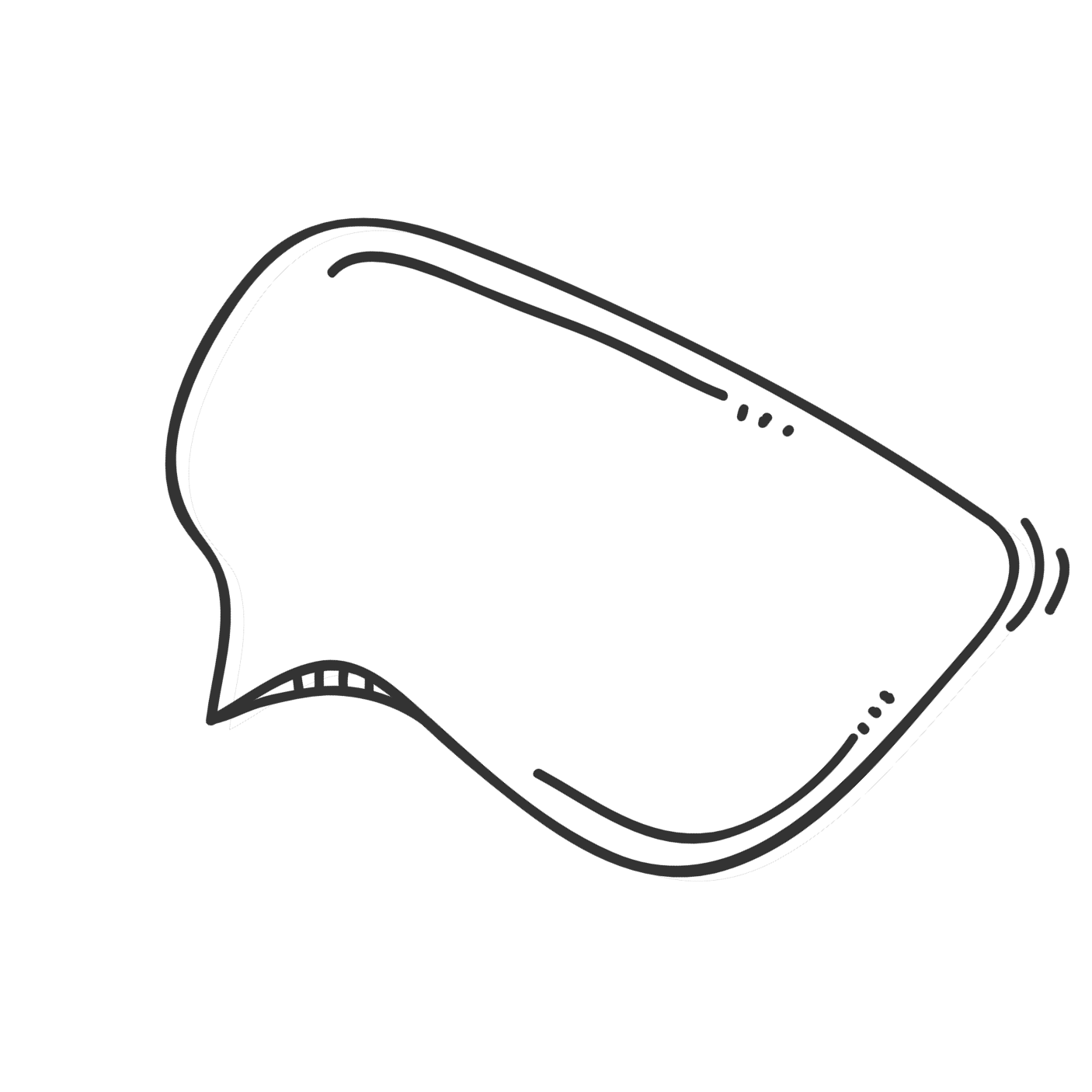 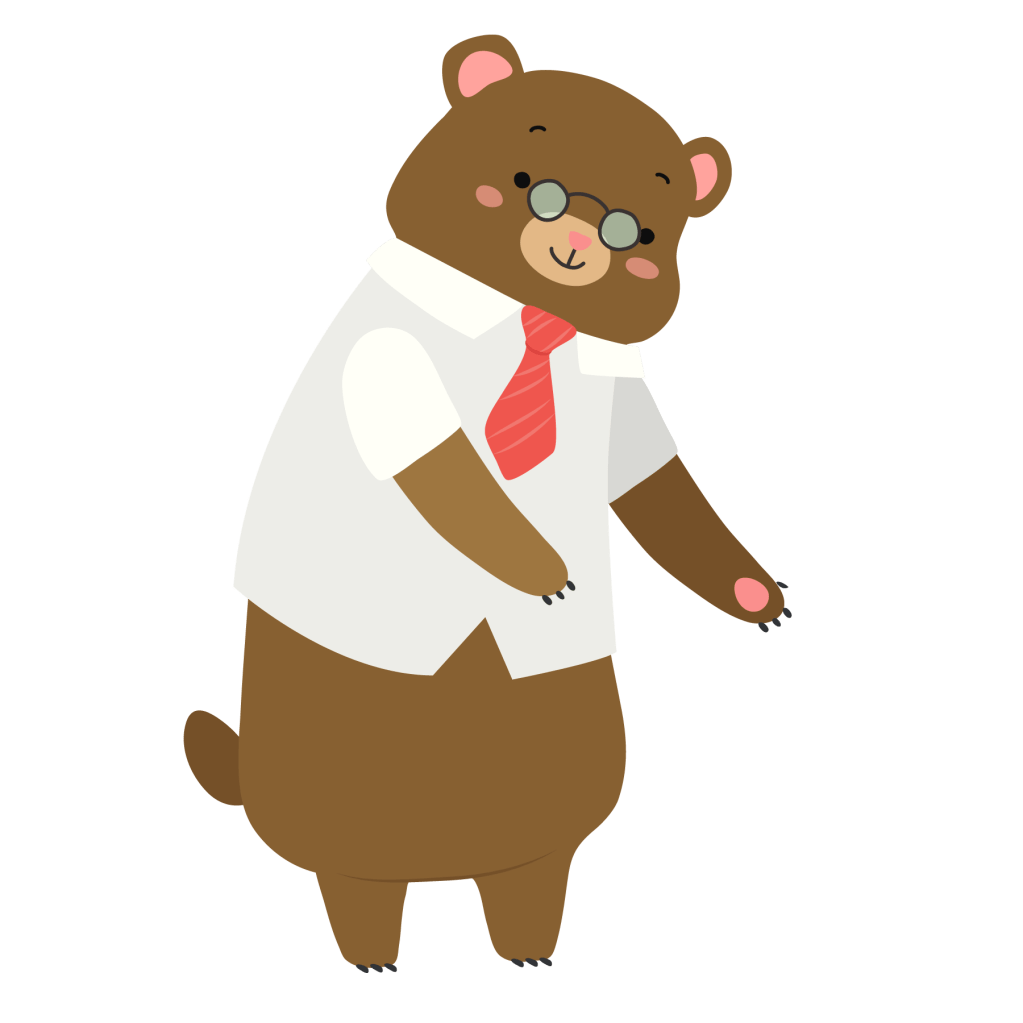 Contrary to popular belief, Lorem Ipsum is not simply random text. It has roots
in a piece of classical Latin literature from 45 BC, making it over 2000 years
old. McClintock, a Latin professor at Hampden-Sydney College in Virginia
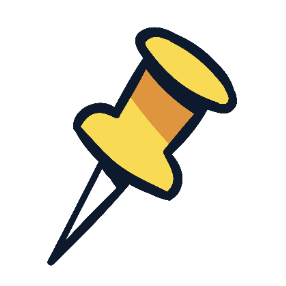 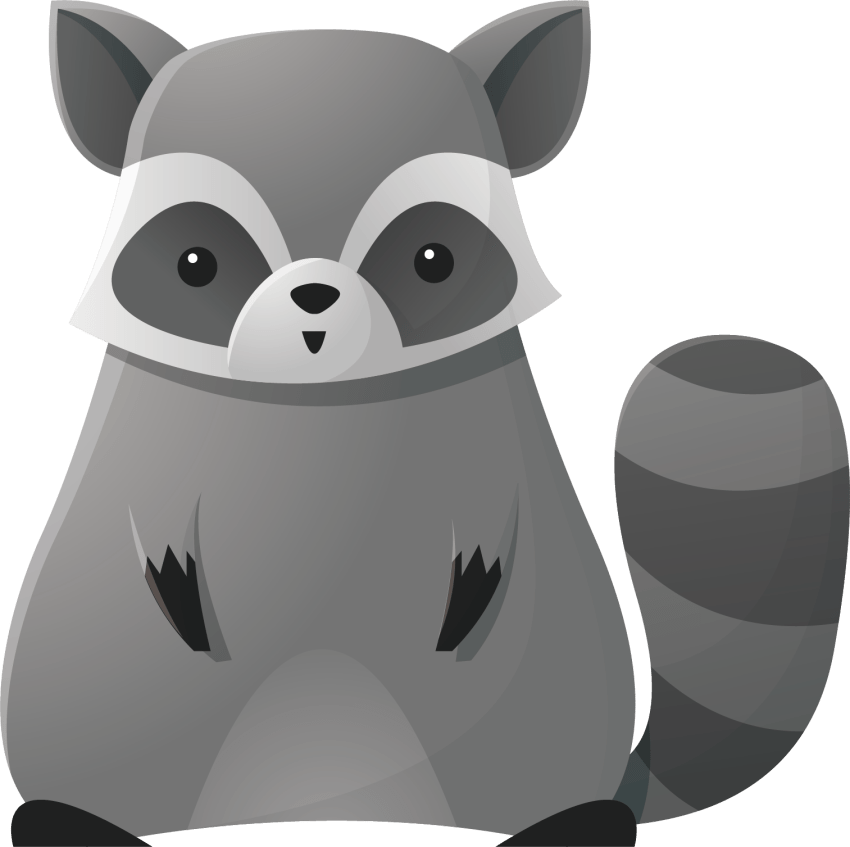 What we do?
A few words about what you are doing
There are many variations of passages of Lorem Ipsum available, but the
majority have suffered alteration in some form, by injected humour, or
randomised words which don't look even slightly believable. If you are
going to use a passage of Lorem Ipsum, you need to be sure there isn’t
anything embarrassing hidden in the middle of text. All the Lorem Ipsum
PPTtemplate http://www.1ppt.com/moban/
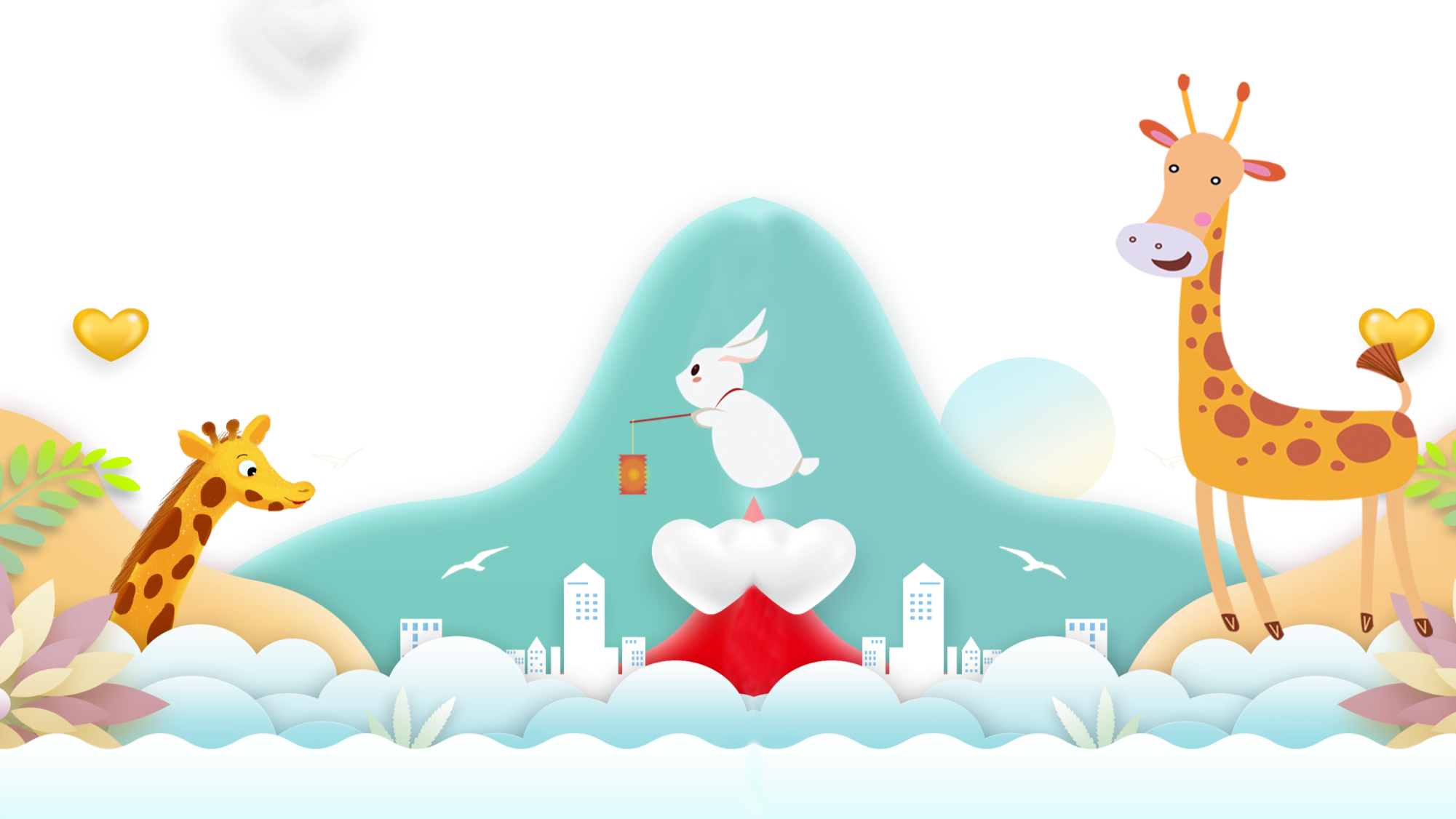 Part three
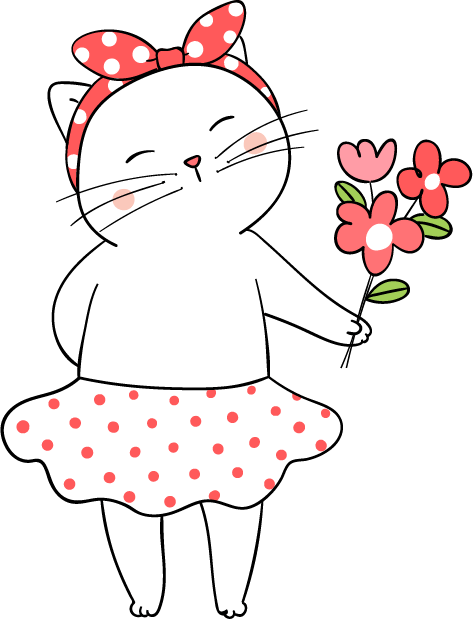 It is a long established fact that a reader will be
distracted by the readable content of a
page when looking at its layout
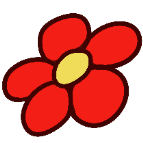 01
It is a long established fact that a reader will be
distracted by the readable content of a
page when looking at its layout
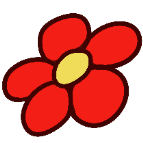 02
It is a long established fact that a reader will be
distracted by the readable content of a
page when looking at its layout
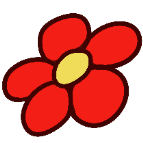 03
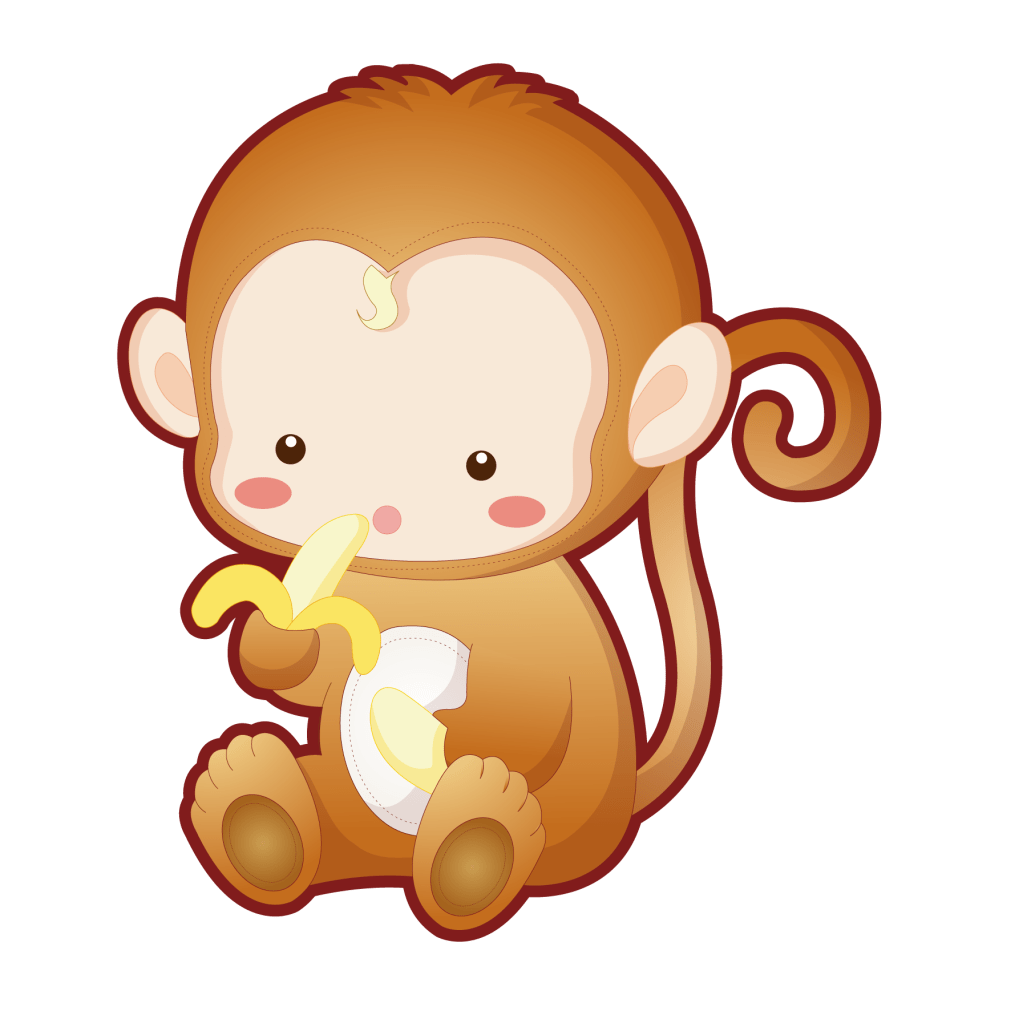 There are many variations of passages of Lorem Ipsum available, but the
majority have suffered alteration in some form, by injected humour, or
randomised words which don't look even slightly believable. If you are
going to use a passage of Lorem Ipsum, you need to be sure there isn’t
Effective system
There are many variations of passages of Lorem
Ipsum available, but the majority have suffered
alteration in some form, by injected humour, or
Intuitive controls
There are many variations of passages of Lorem
Ipsum available, but the majority have suffered
alteration in some form, by injected humour, or
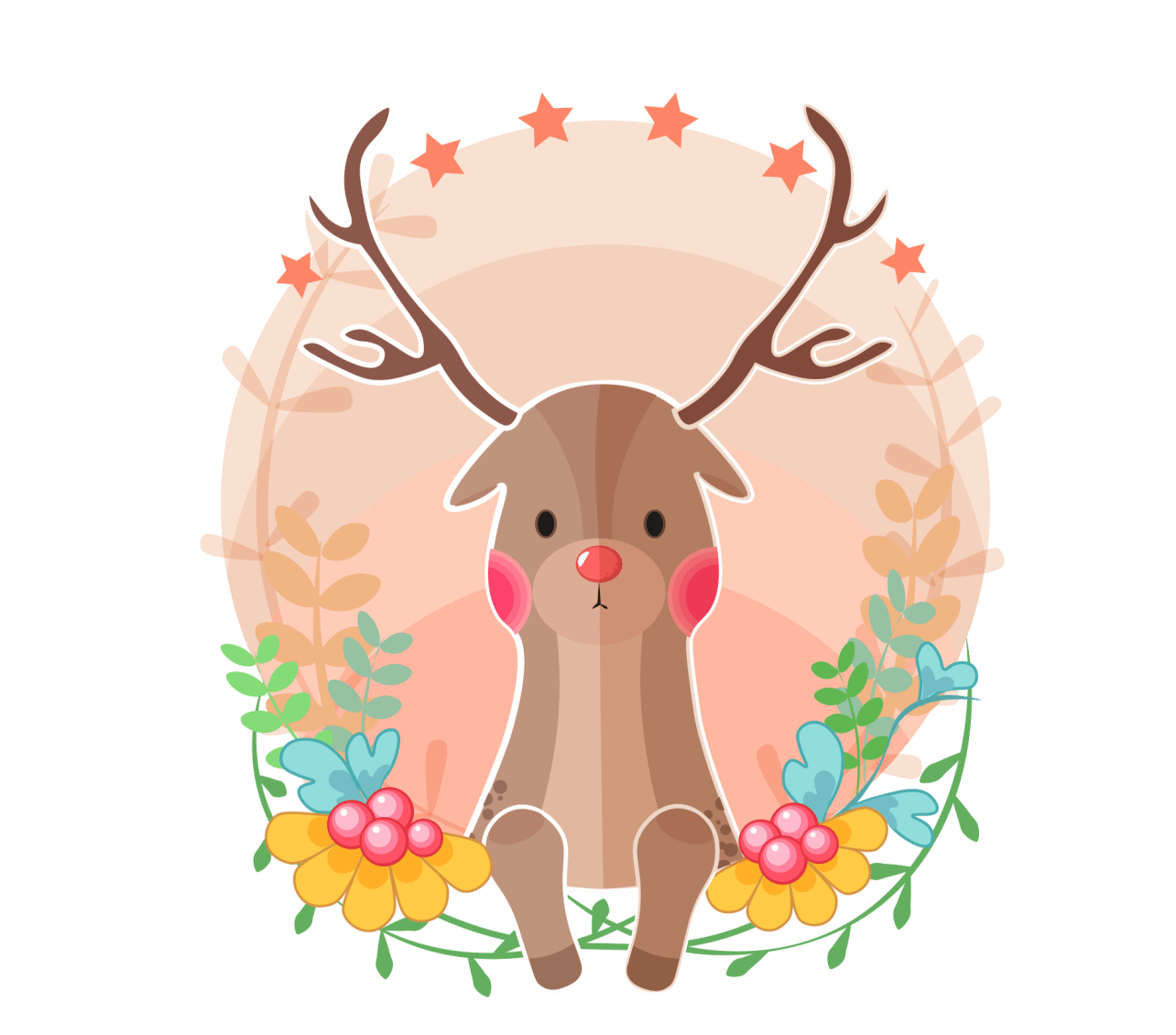 02
It is a long established fact that a reader will be
distracted by the readable content of a
page when looking at its layout
01
It is a long established fact that a reader will be
distracted by the readable content of a
page when looking at its layout
03
It is a long established fact that a reader will be
distracted by the readable content of a
page when looking at its layout
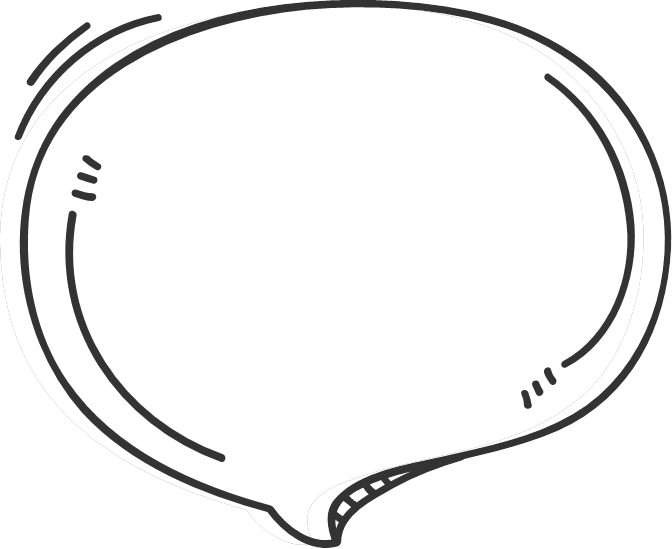 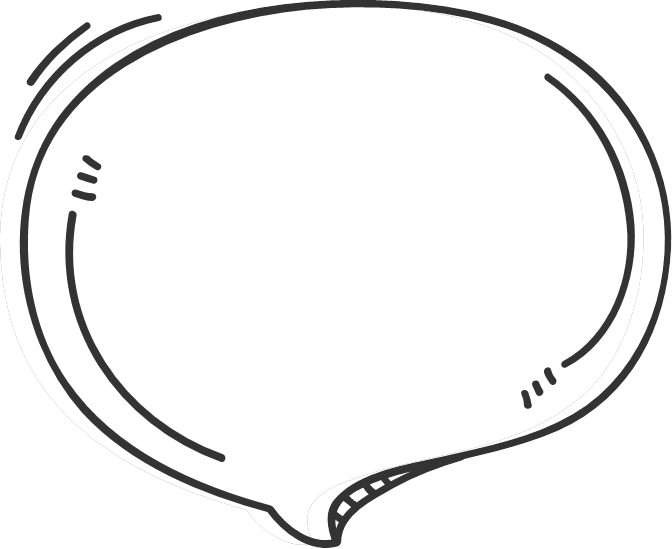 Contrary to popular belief, Lorem Ipsum is not simply random text. It has roots in a piece of classical Latin literature from 45 BC, making it over 2000 years
Contrary to popular belief, Lorem Ipsum is not simply random text. It has roots in a piece of classical Latin literature from 45 BC, making it over 2000 years
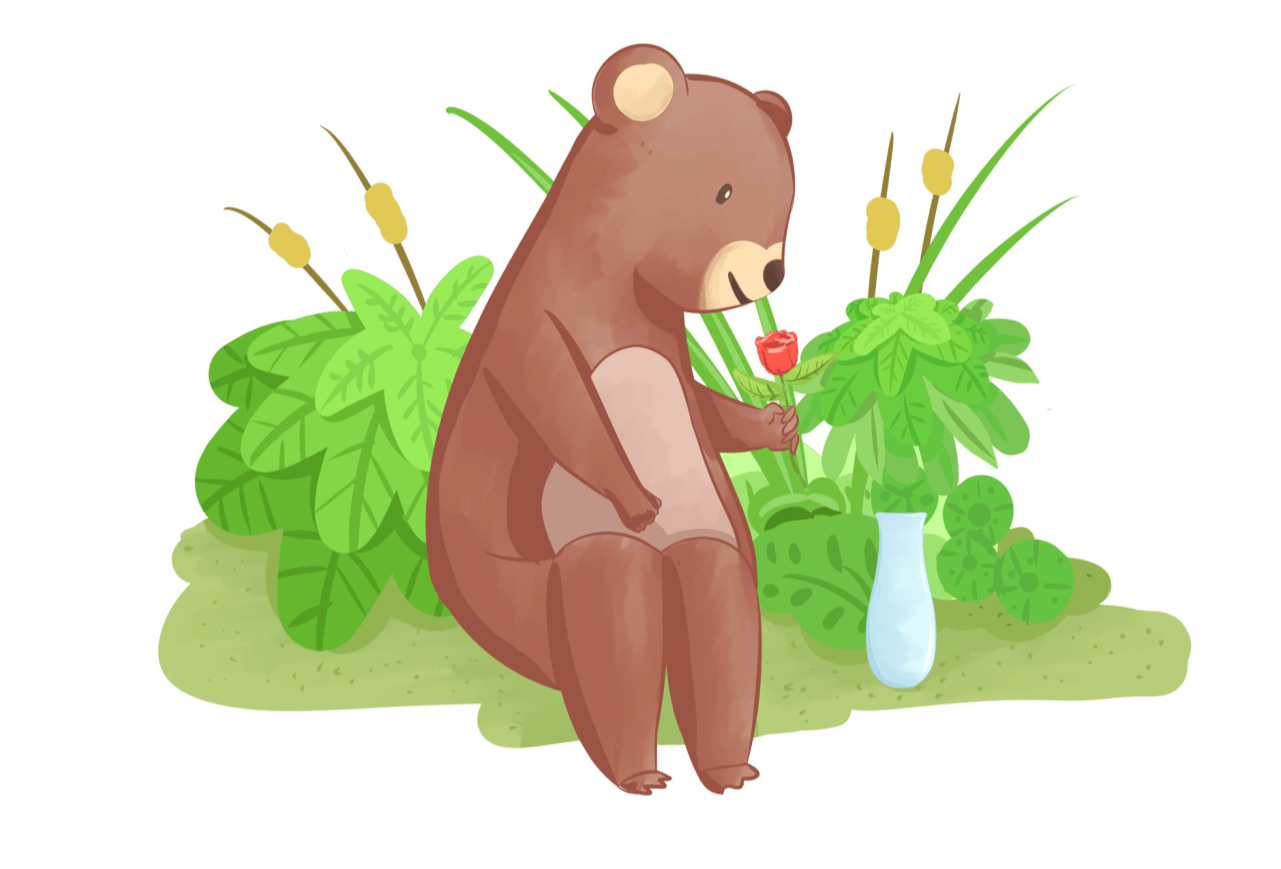 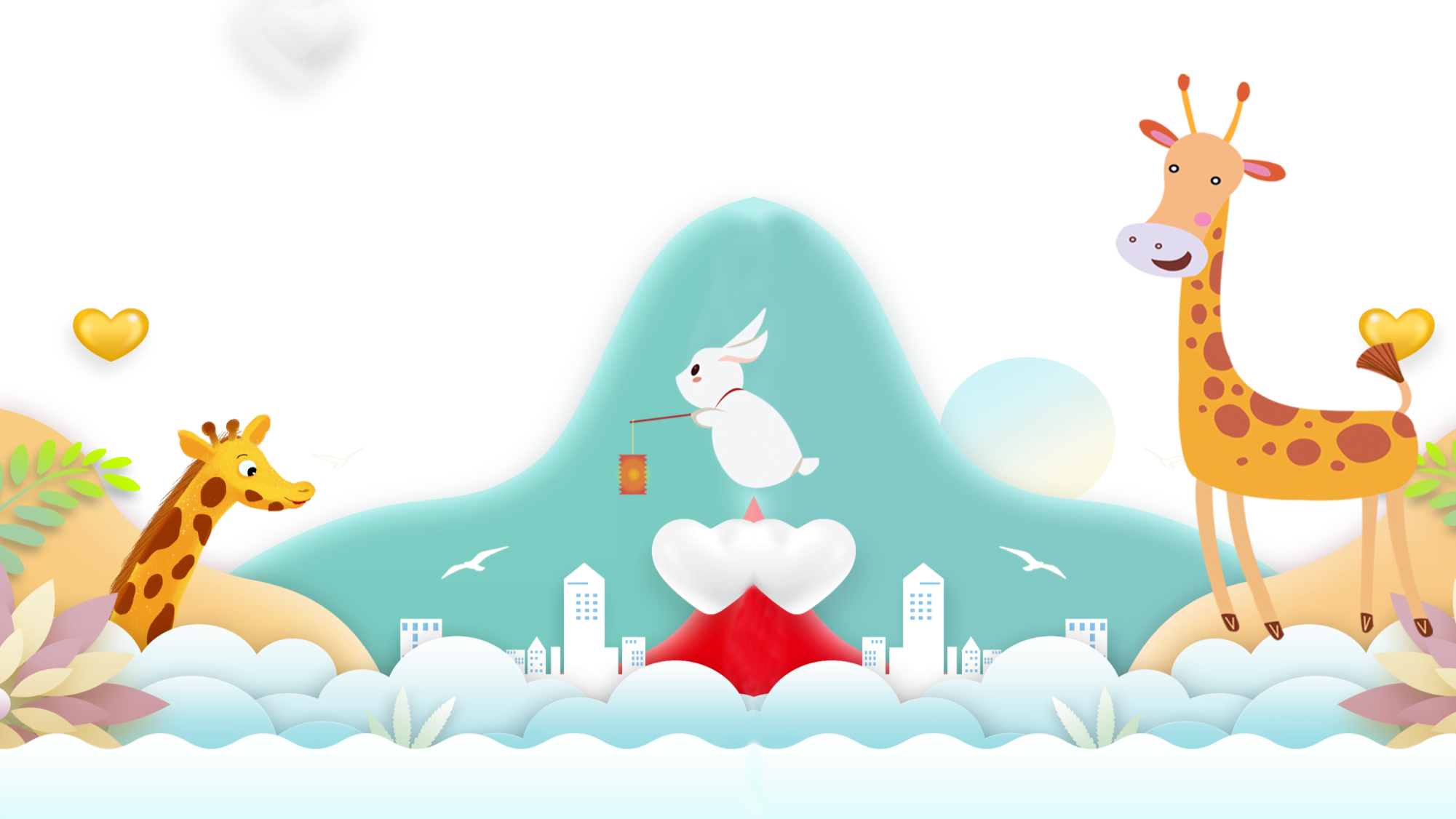 Part four
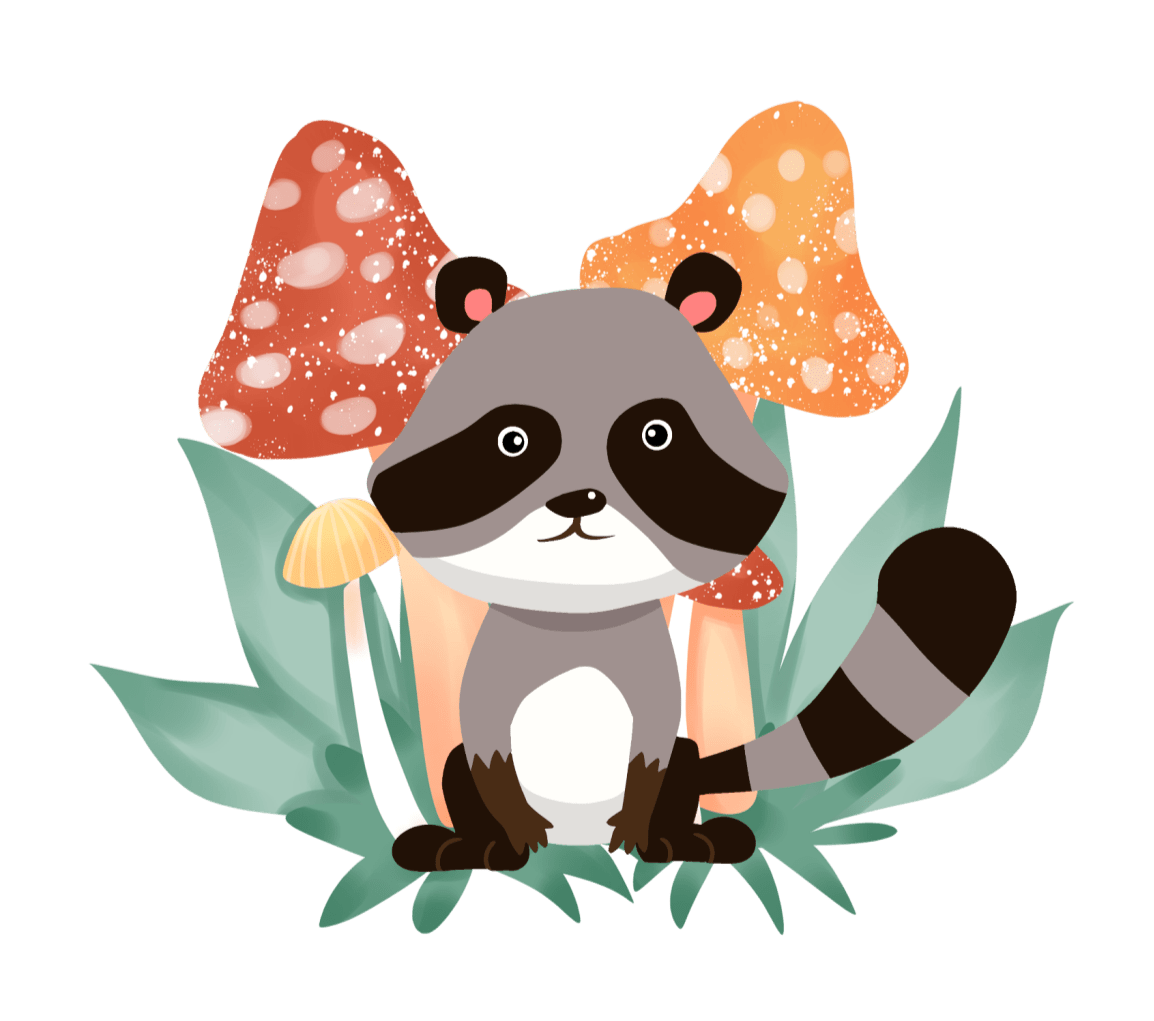 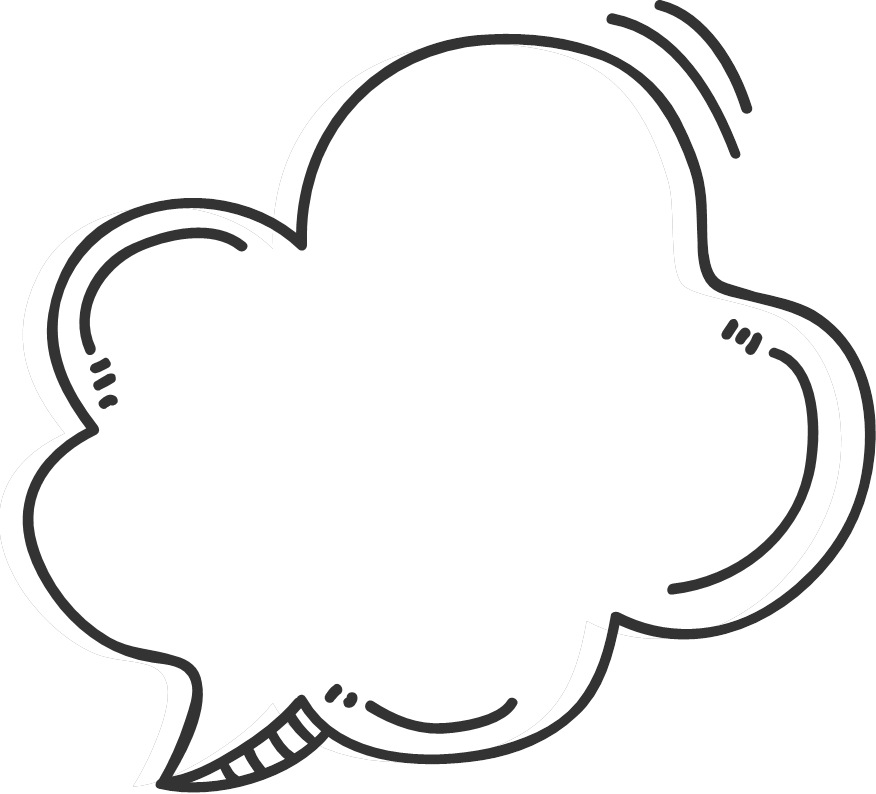 Contrary to popular belief, Lorem Ipsum is not simply random text. It has roots
in a piece of classical Latin literature from 45 BC, making it over 2000 years
old. McClintock, a Latin professor at Hampden-Sydney College in Virginia
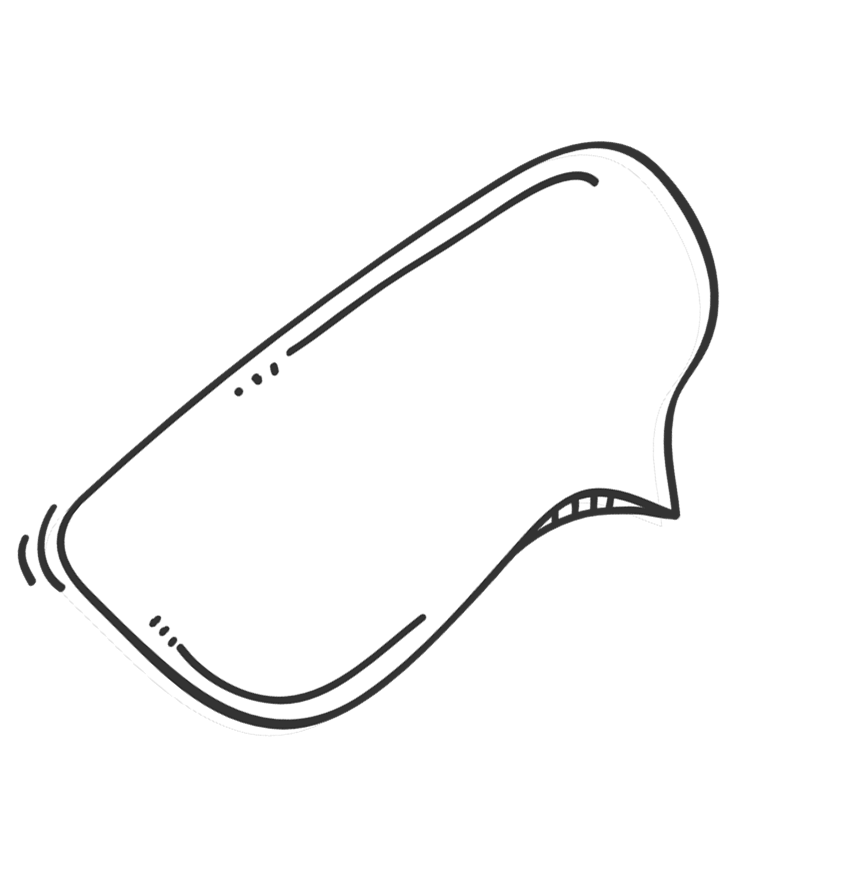 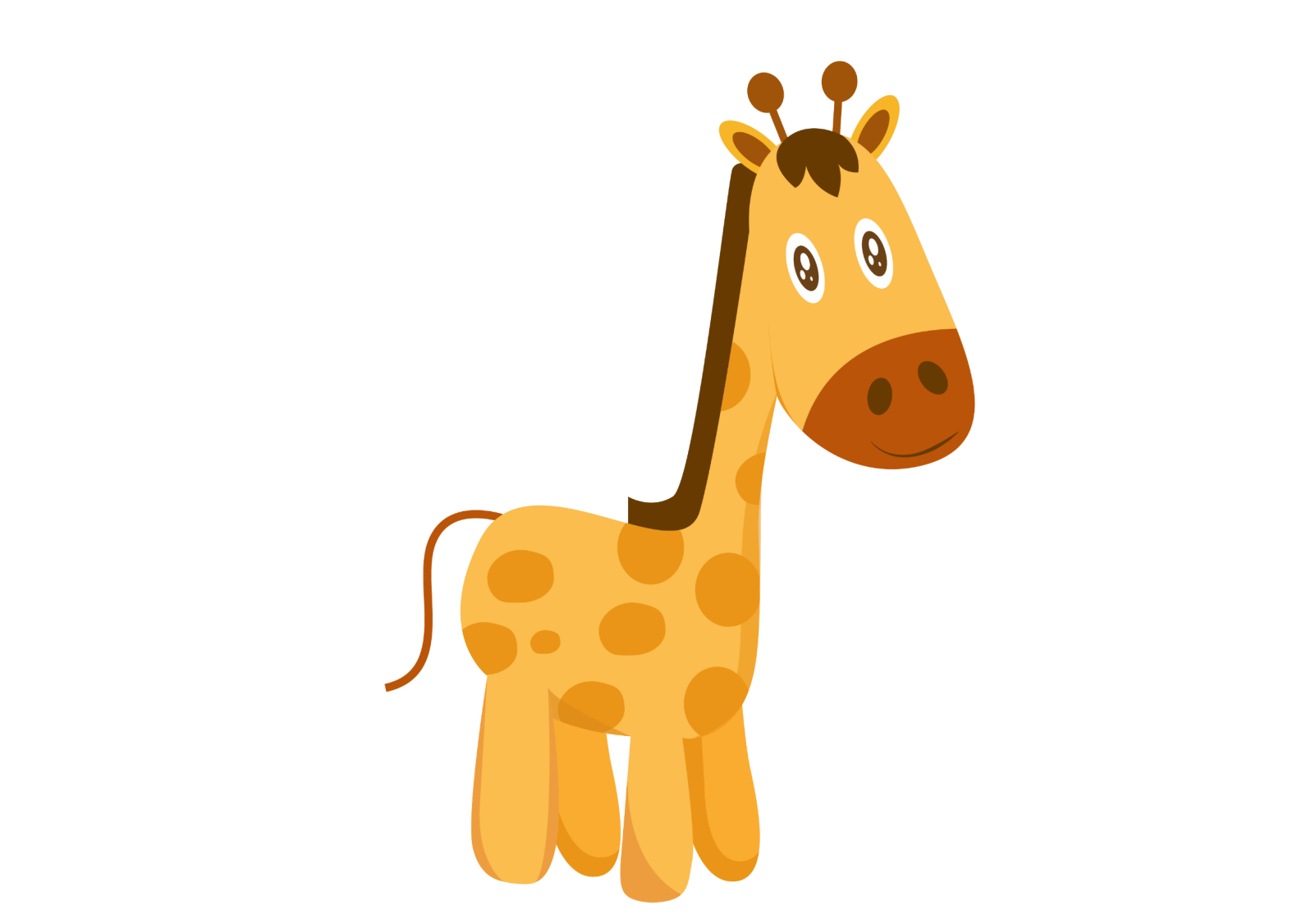 Contrary to popular belief, Lorem Ipsum is not simply random text. It has roots
02
It is a long established fact that a reader will be
distracted by the readable content of a
page when looking at its layout
01
It is a long established fact that a reader will be
distracted by the readable content of a
page when looking at its layout
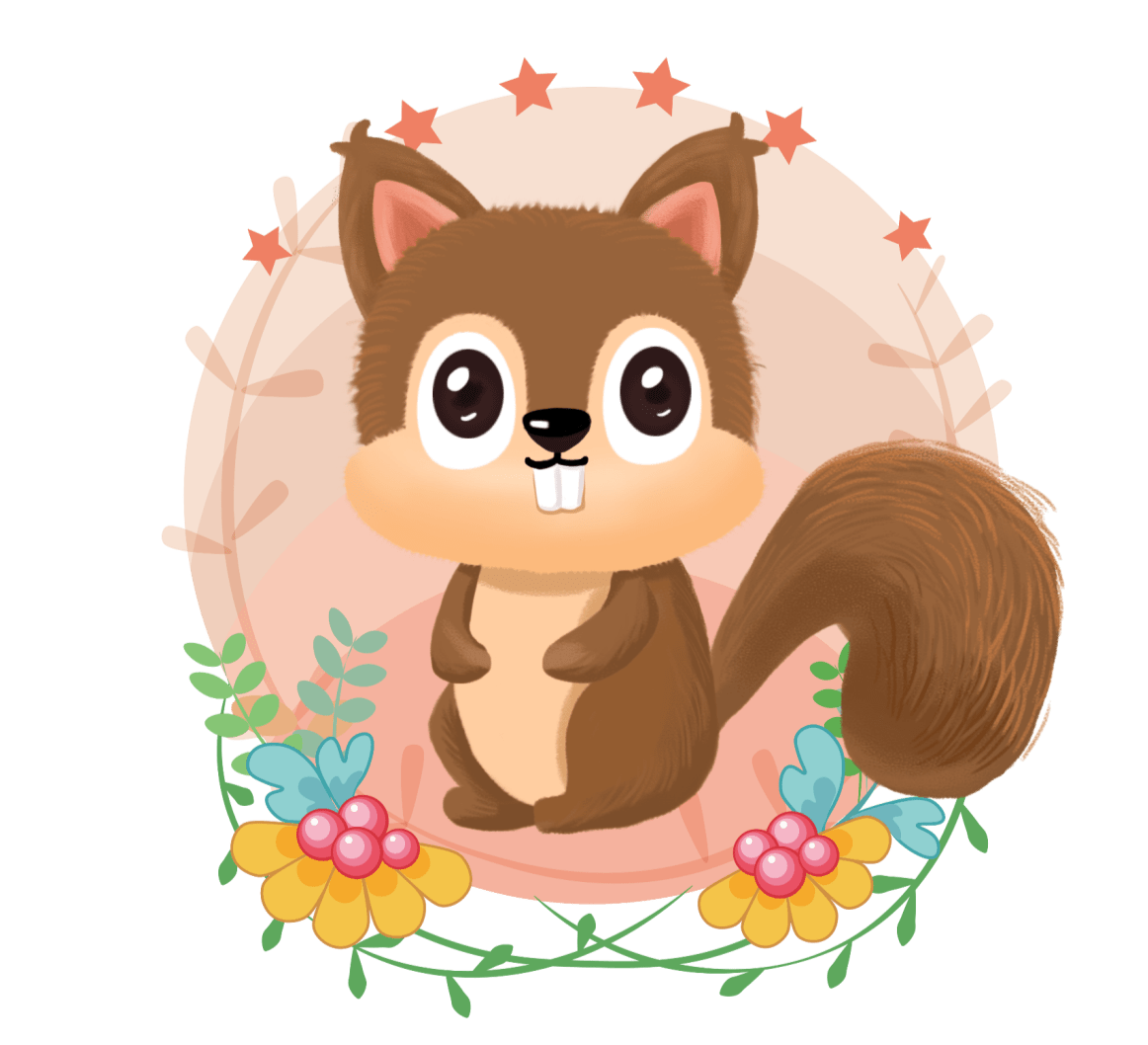 It is a long established fact that a reader will be
distracted by the readable content of a
page when looking at its layout
01
It is a long established fact that a reader will be
distracted by the readable content of a
page when looking at its layout
02
It is a long established fact that a reader will be
distracted by the readable content of a
page when looking at its layout
03
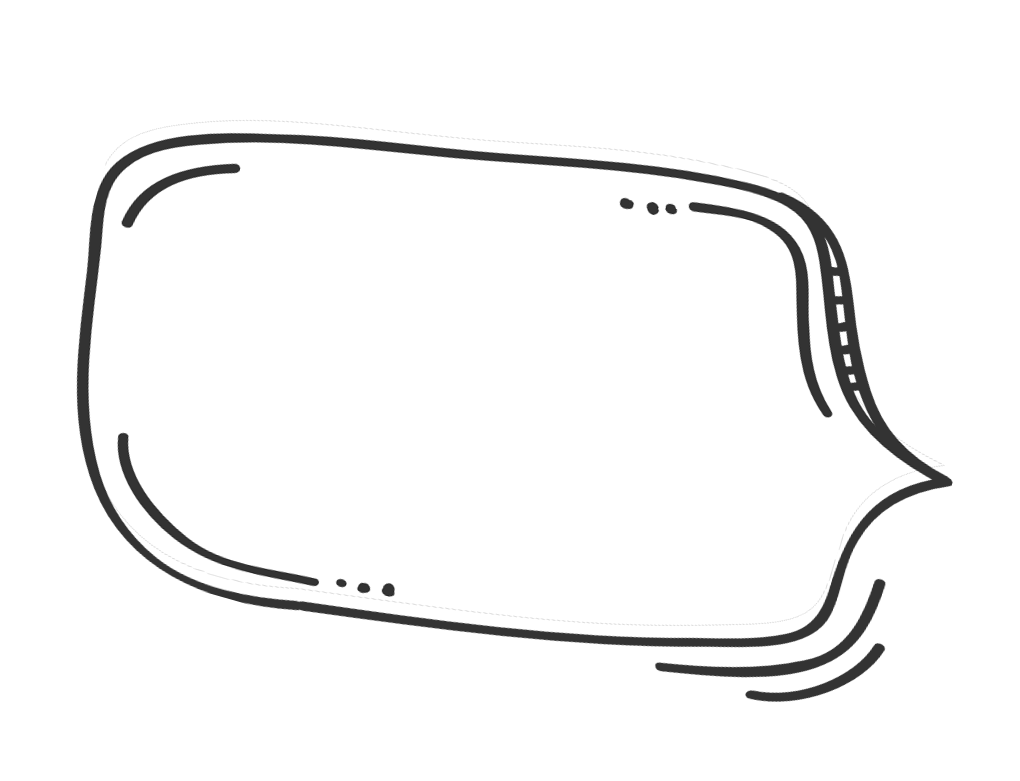 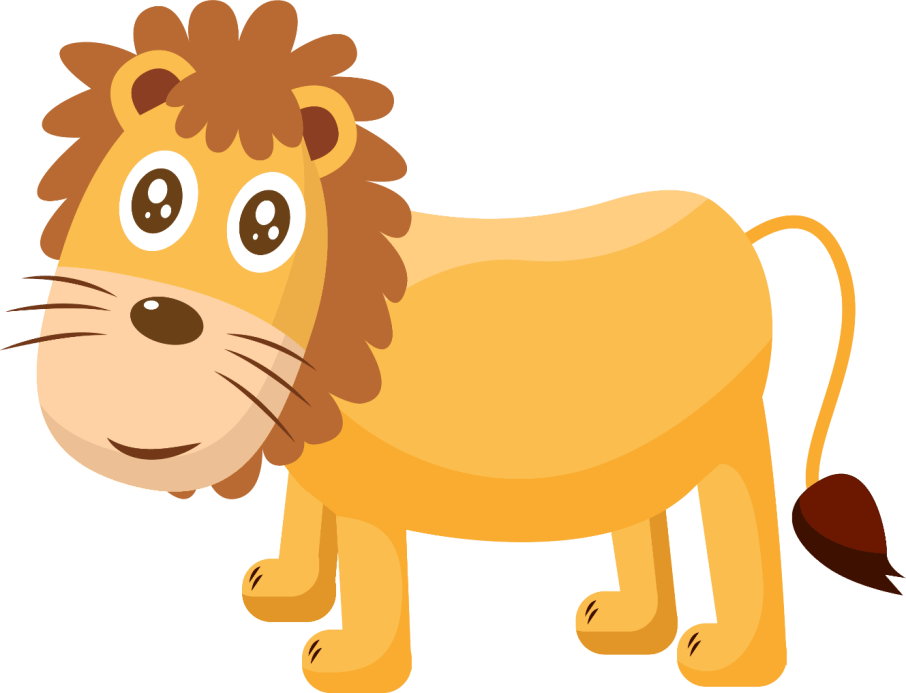 Contrary to popular belief, Lorem Ipsum is not simply random text. It has roots in a piece of classical Latin literature from 45 BC, making it over 2000 years
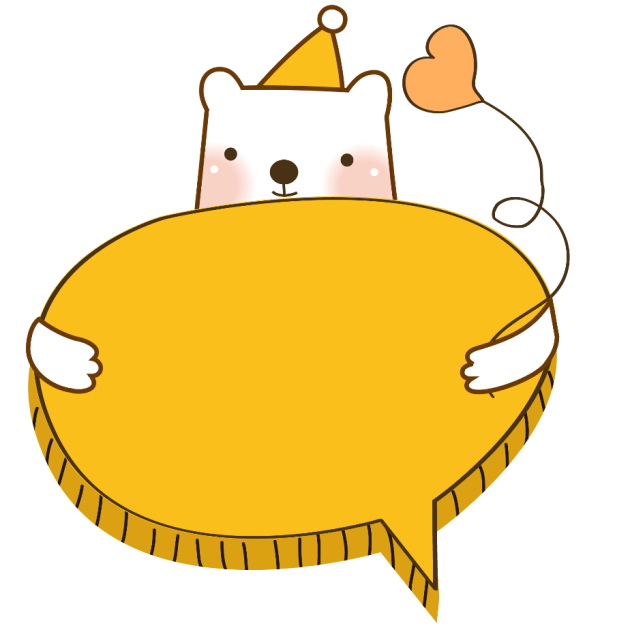 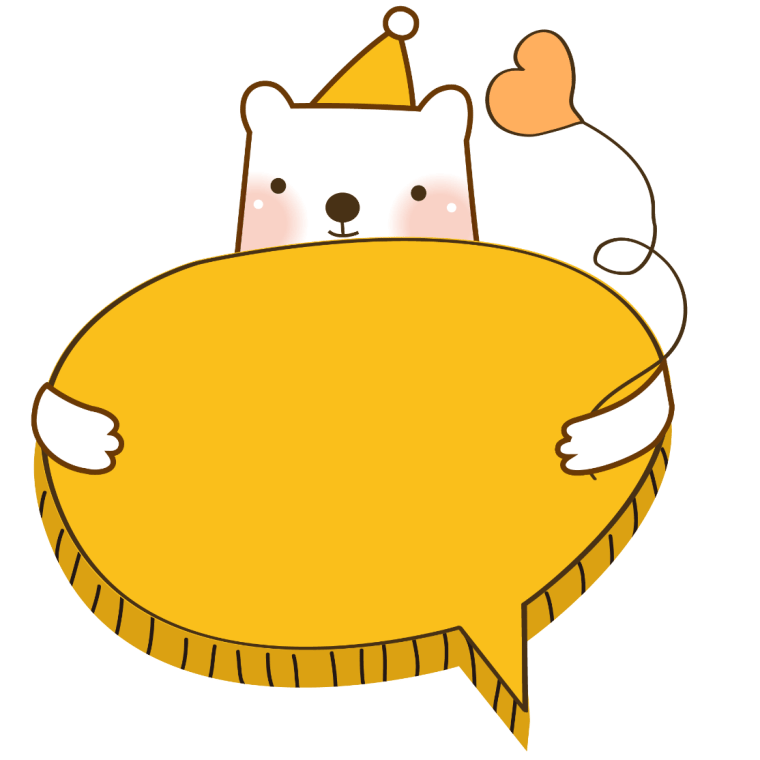 02
It is a long established fact that a reader will be
distracted by the readable content of a
page when looking at its layout
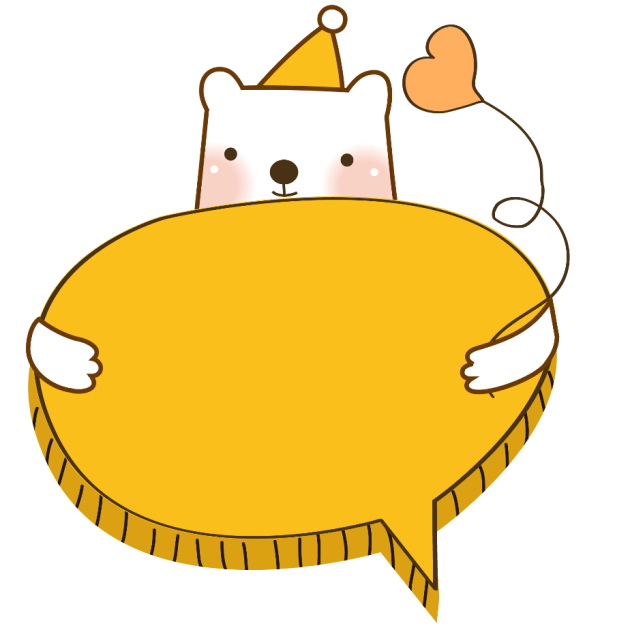 01
It is a long established fact that a reader will be
distracted by the readable content of a
page when looking at its layout
02
It is a long established fact that a reader will be
distracted by the readable content of a
page when looking at its layout
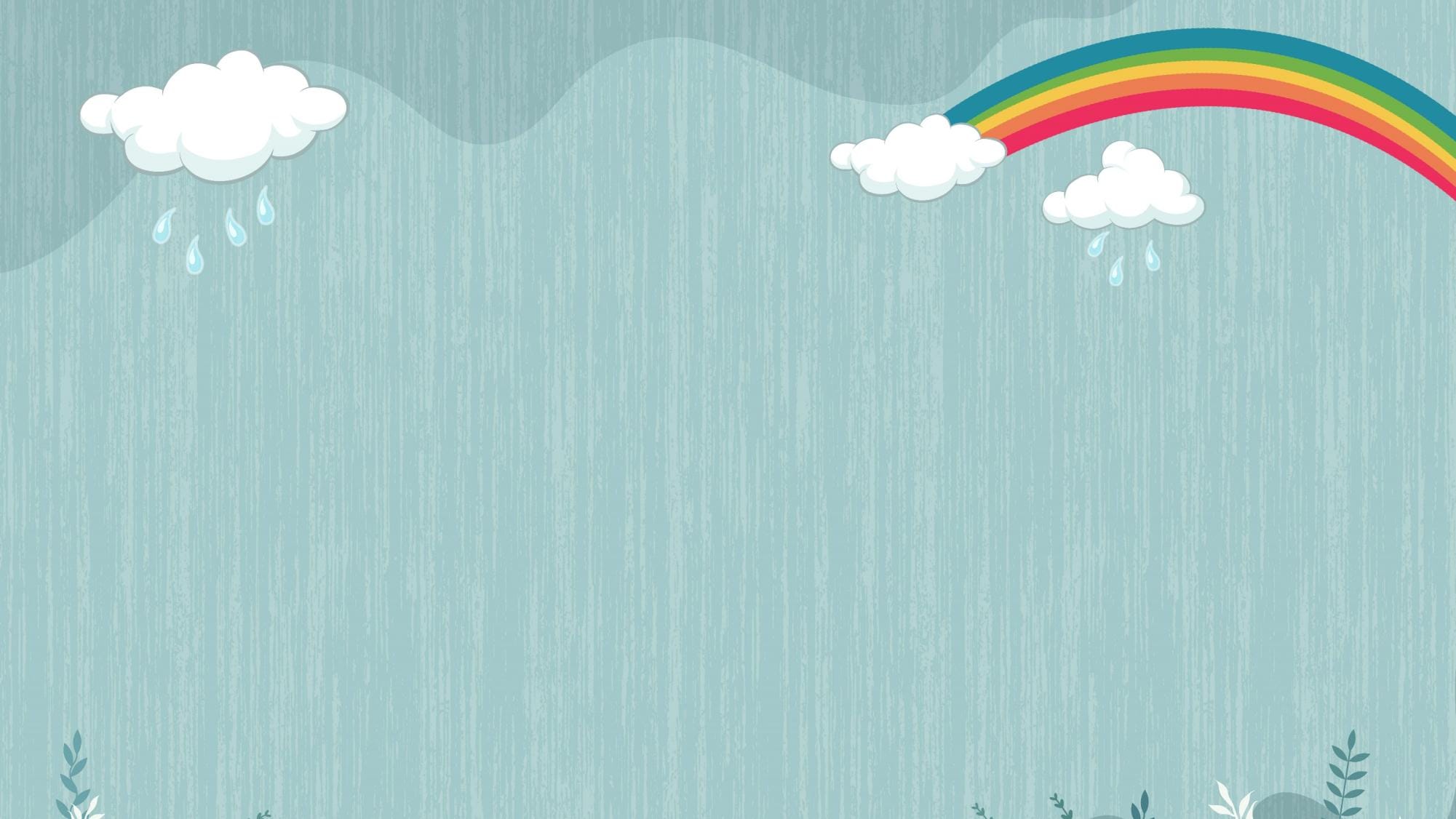 LOGO
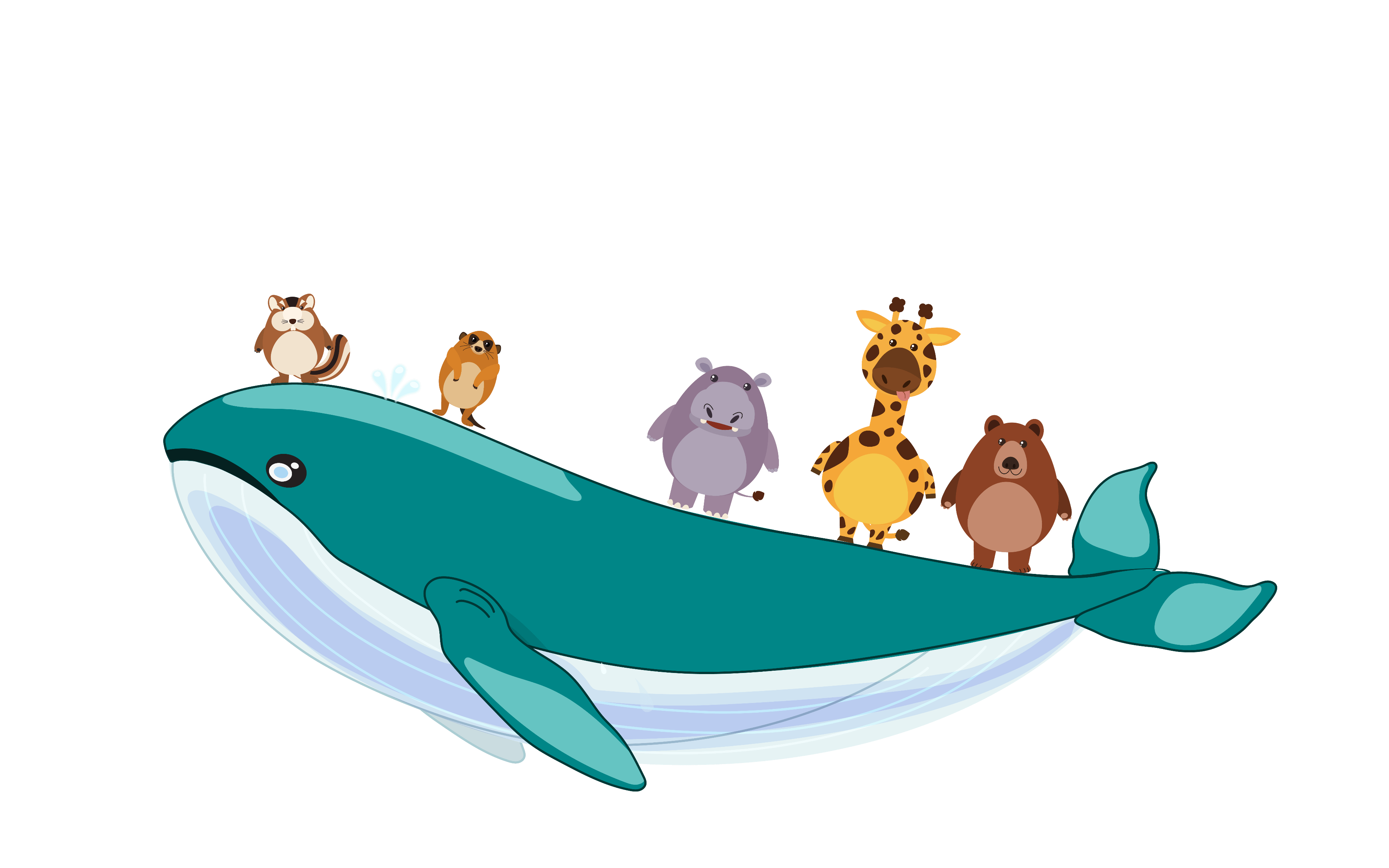 Thank you！
https://www.freeppt7.com
Fully Editable Icon Sets: A
Fully Editable Icon Sets: B
Fully Editable Icon Sets: C
Fonts & colors used
This presentation has been made using the following fonts:
Krona One
(https://fonts.google.com/specimen/Krona+One)

Ubuntu
(https://fonts.google.com/specimen/Ubuntu)
#f4d000
#ceb200
#e83d3d
#b2322e
#00abbf
#336574
#1f424c
Use our editable graphic resources...
You can easily resize these resources without losing quality. To change the color, just ungroup the resource and click on the object you want to change. Then, click on the paint bucket and select the color you want. Group the resource again when you’re done. You can also look for more infographics on JPPPT.COM.
FEBRUARY
JANUARY
MARCH
APRIL
PHASE 1
Task 1
FEBRUARY
MARCH
APRIL
MAY
JUNE
JANUARY
Task 2
PHASE 1
Task 1
Task 2
PHASE 2
Task 1
Task 2
FEBRUARY
JANUARY
MARCH
APRIL
PHASE 1
Task 1
FEBRUARY
MARCH
APRIL
MAY
JUNE
JANUARY
Task 2
PHASE 1
Task 1
Task 2
PHASE 2
Task 1
Task 2
...and our sets of editable icons
You can resize these icons without losing quality.
You can change the stroke and fill color; just select the icon and click on the paint bucket/pen.
In Google Slides, you can also use Flaticon’s extension, allowing you to customize and add even more icons.
Educational Icons
Medical Icons
Educational Icons
Medical Icons
Business Icons
Teamwork Icons
Business Icons
Teamwork Icons
Help & Support Icons
Avatar Icons
Help & Support Icons
Avatar Icons
Creative Process Icons
Performing Arts Icons
Creative Process Icons
Performing Arts Icons
Nature Icons
Nature Icons
SEO & Marketing Icons
SEO & Marketing Icons